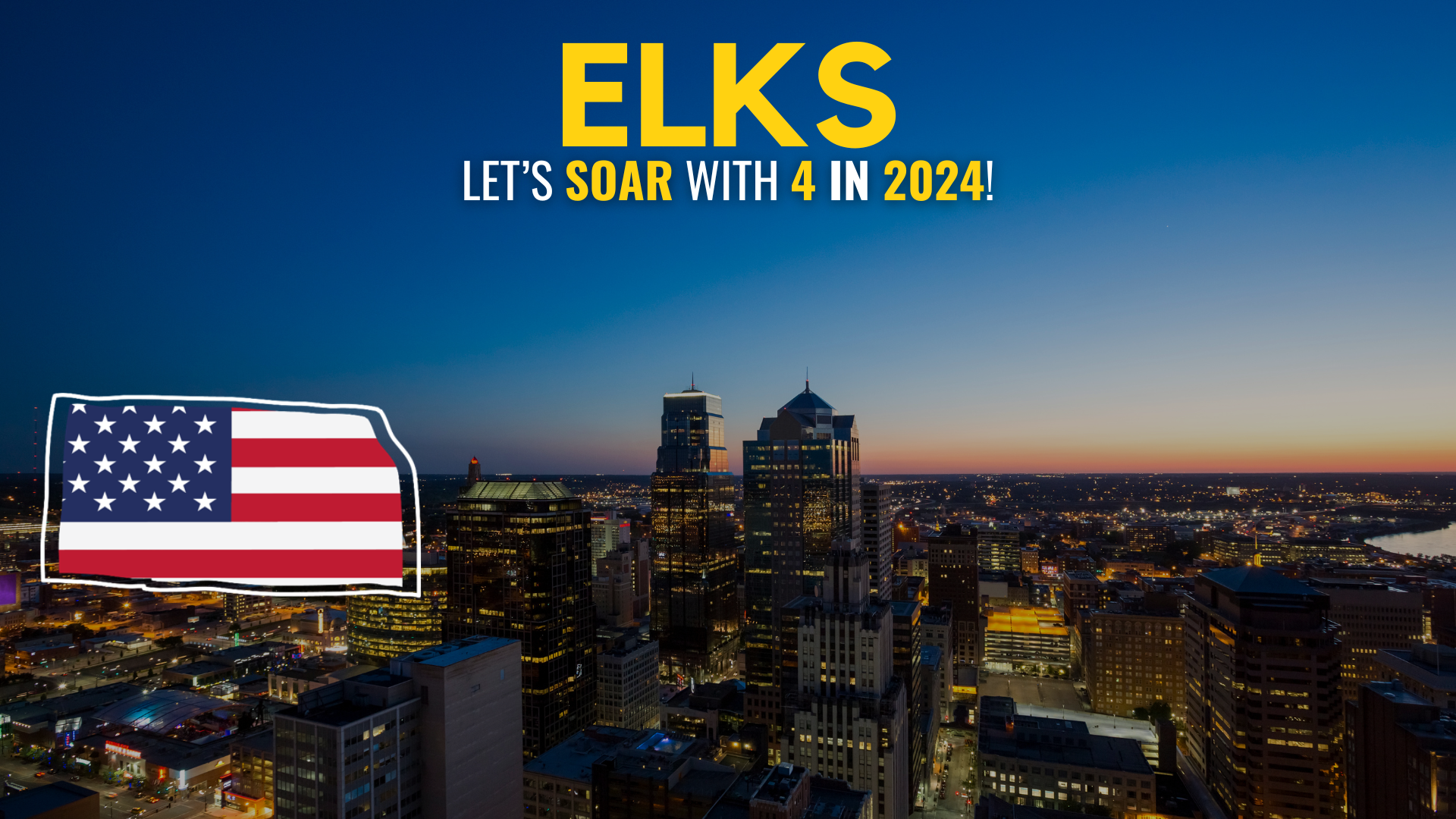 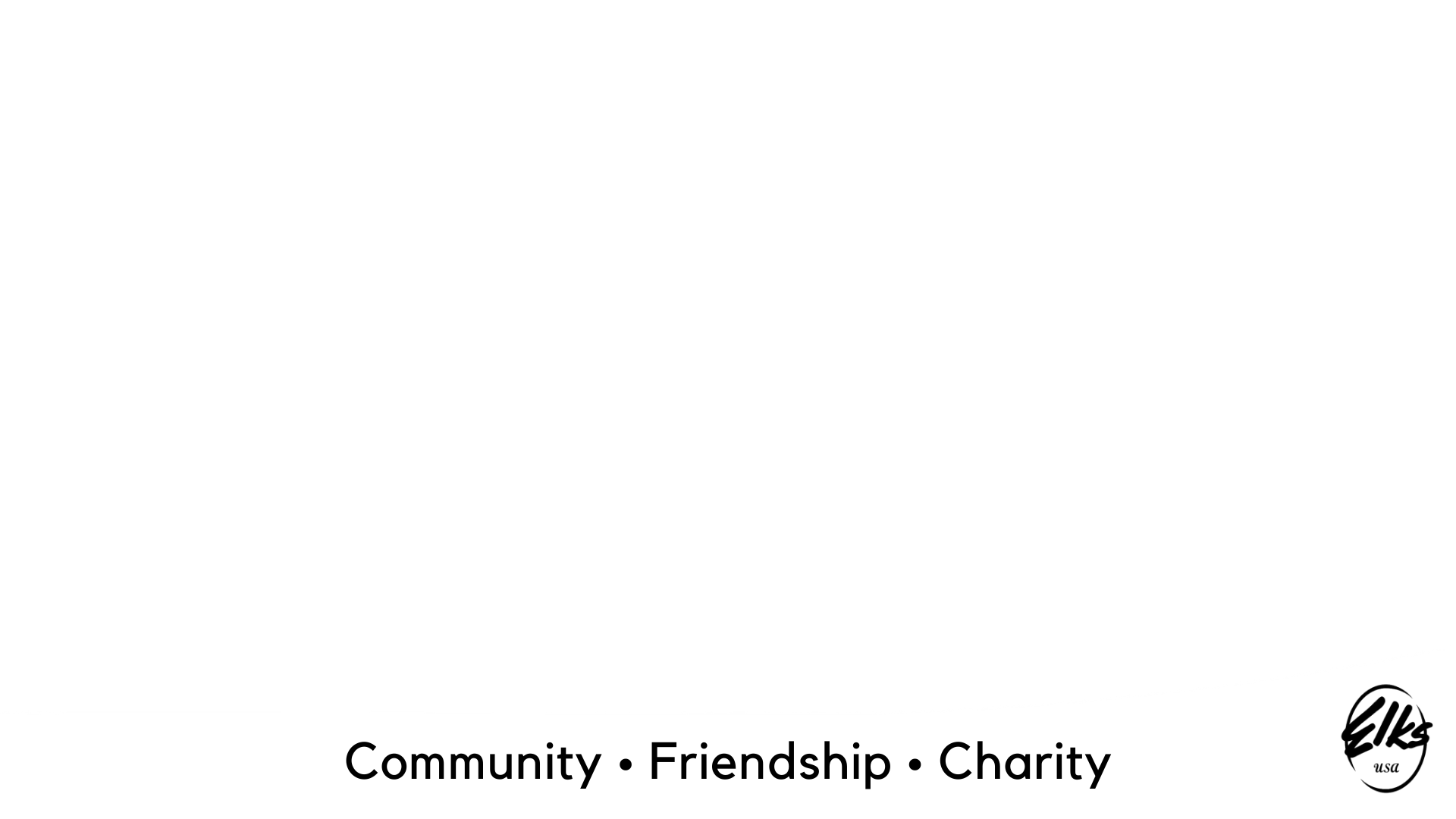 Elks Marketing and Membership2024-2025
October 18, 2024
Rick Gathen, Manager
Grand Lodge Membership & Marketing Manager
Tackling DELINQUENCY and Maximizing Membership GROWTH
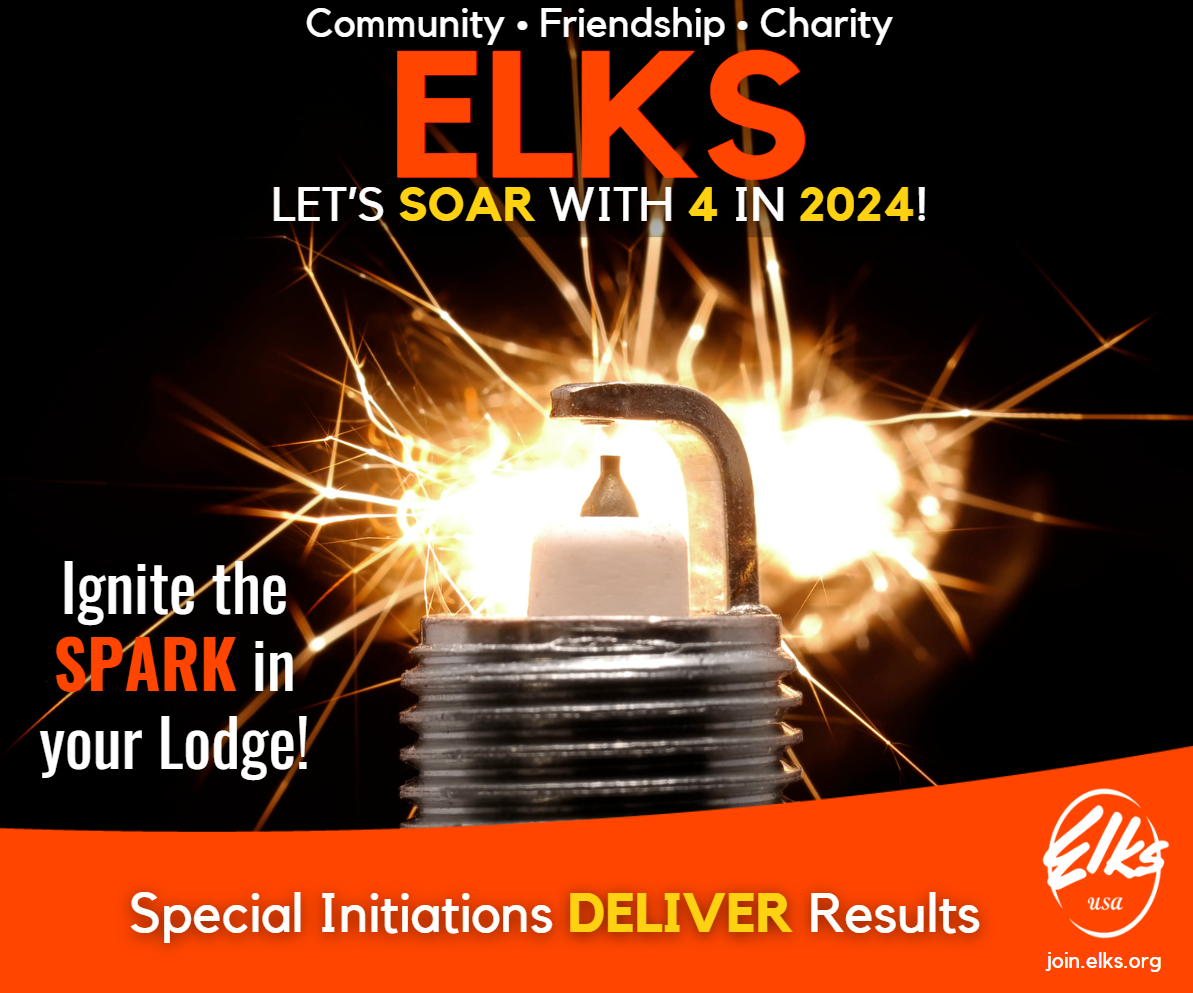 Igniting the SPARK in your Lodge
Our Goal: Use special initiations to grow membership and better tools to retain members and reduce dues delinquency with better dues payment options
Why it Matters: Slow initiations and dues delinquency cost us revenue and weaken our community impact
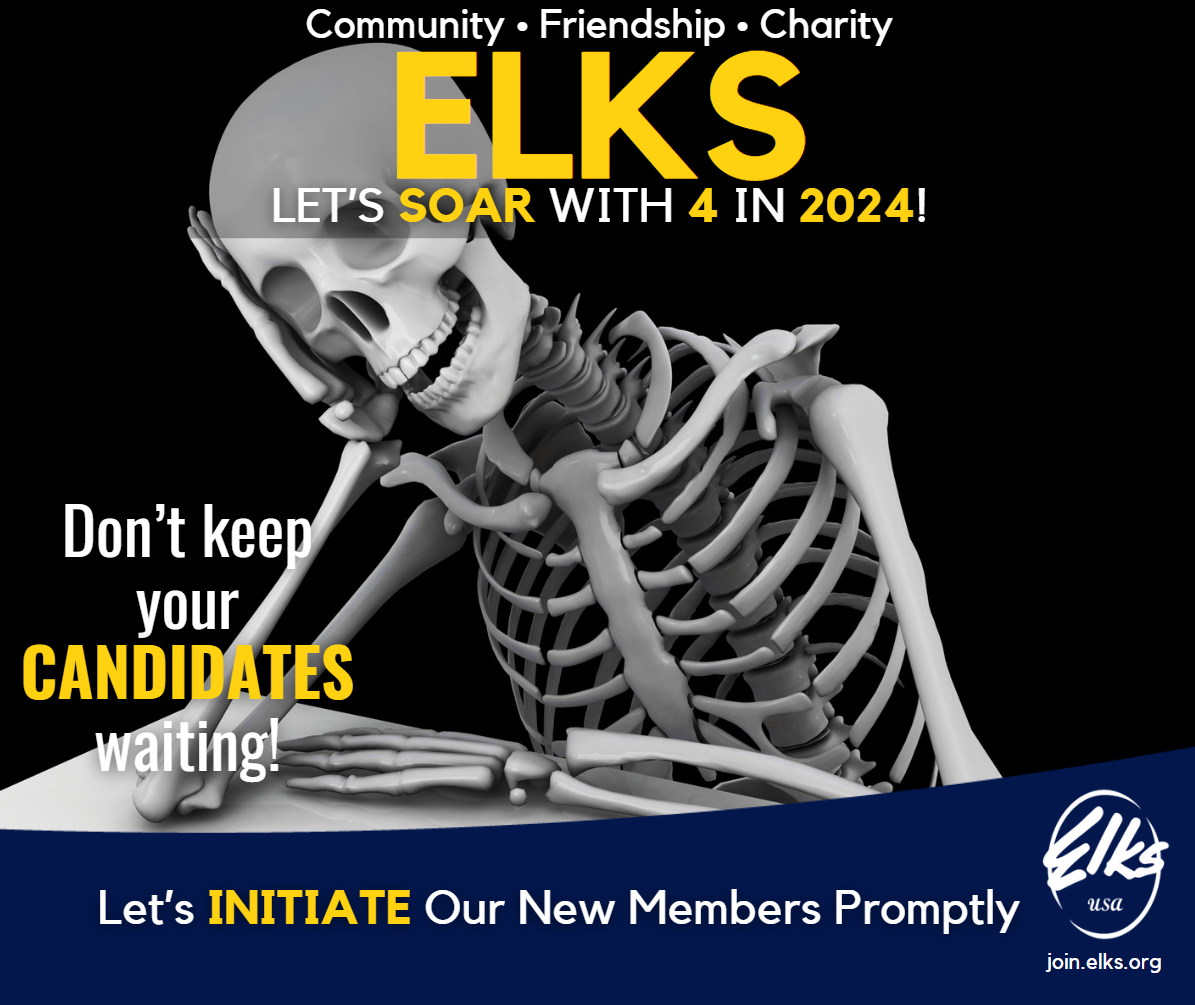 Last year we lost $1.1 million in dues from 11,000 members left uninitiated!
FAST-TRACK Initiations
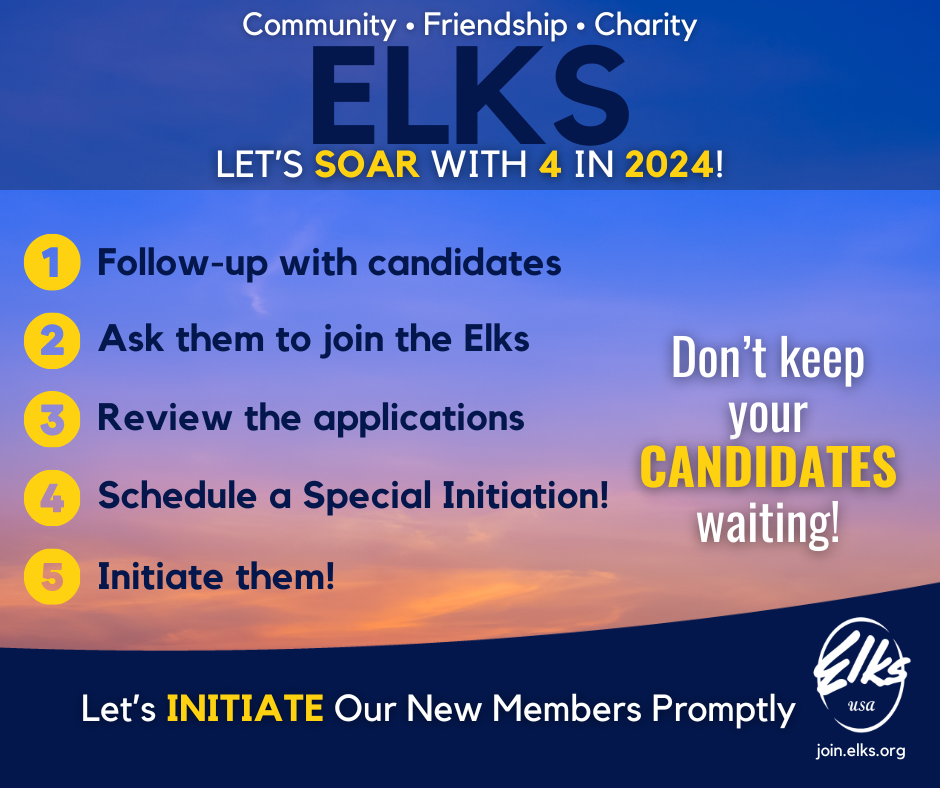 Why Immediate Action Matters
Delays cost, increases membership growth and engagement

Call to Action
Don’t keep candidates waiting; fast-track them into the Lodge

Successful Lodges are cutting the time a candidate waits to be initiated by holding special initiations.
Your Lodge’s Secret WEAPON: Statute 15.070
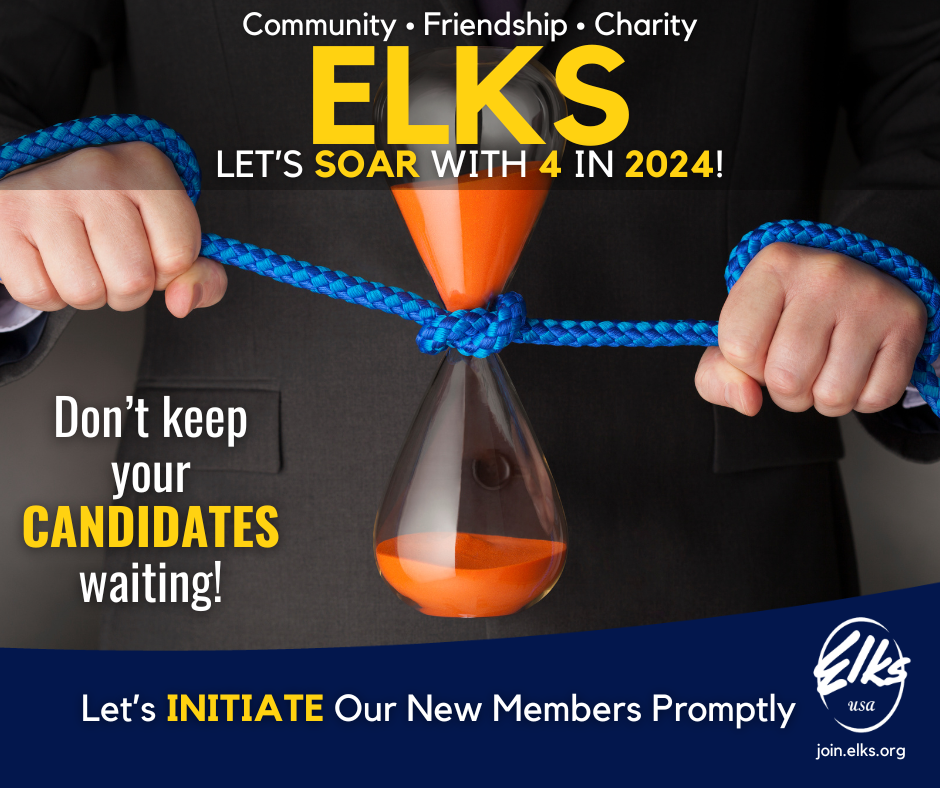 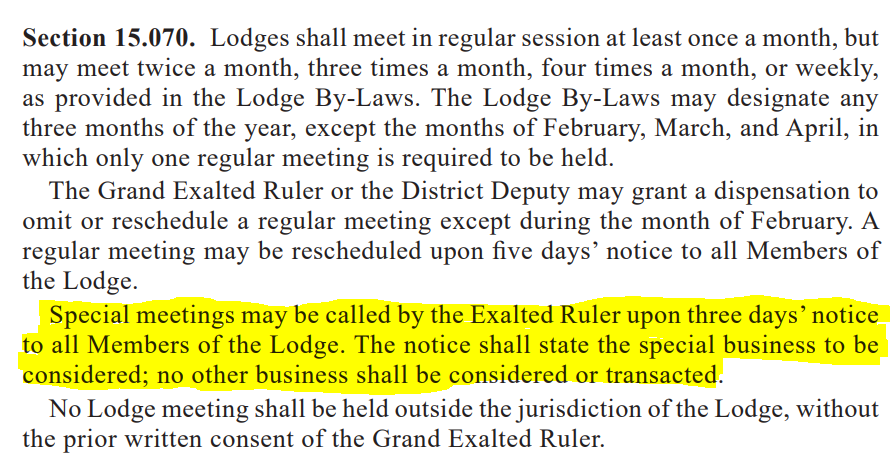 3 Simple Steps to SPECIAL Initiations
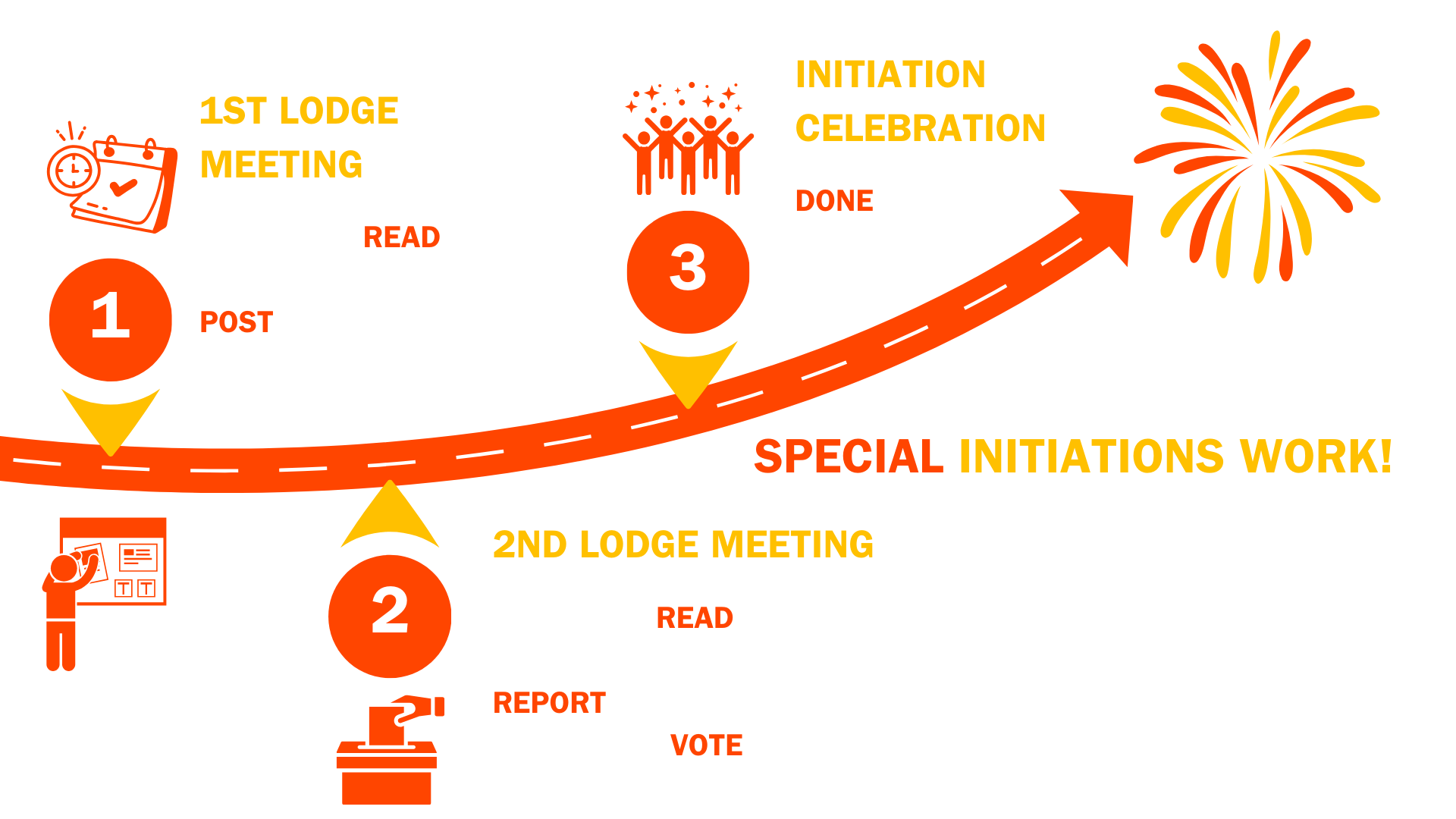 Read the newly updated Investigation Manual
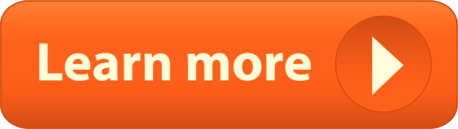 Targeted SOCIAL Media Campaigns
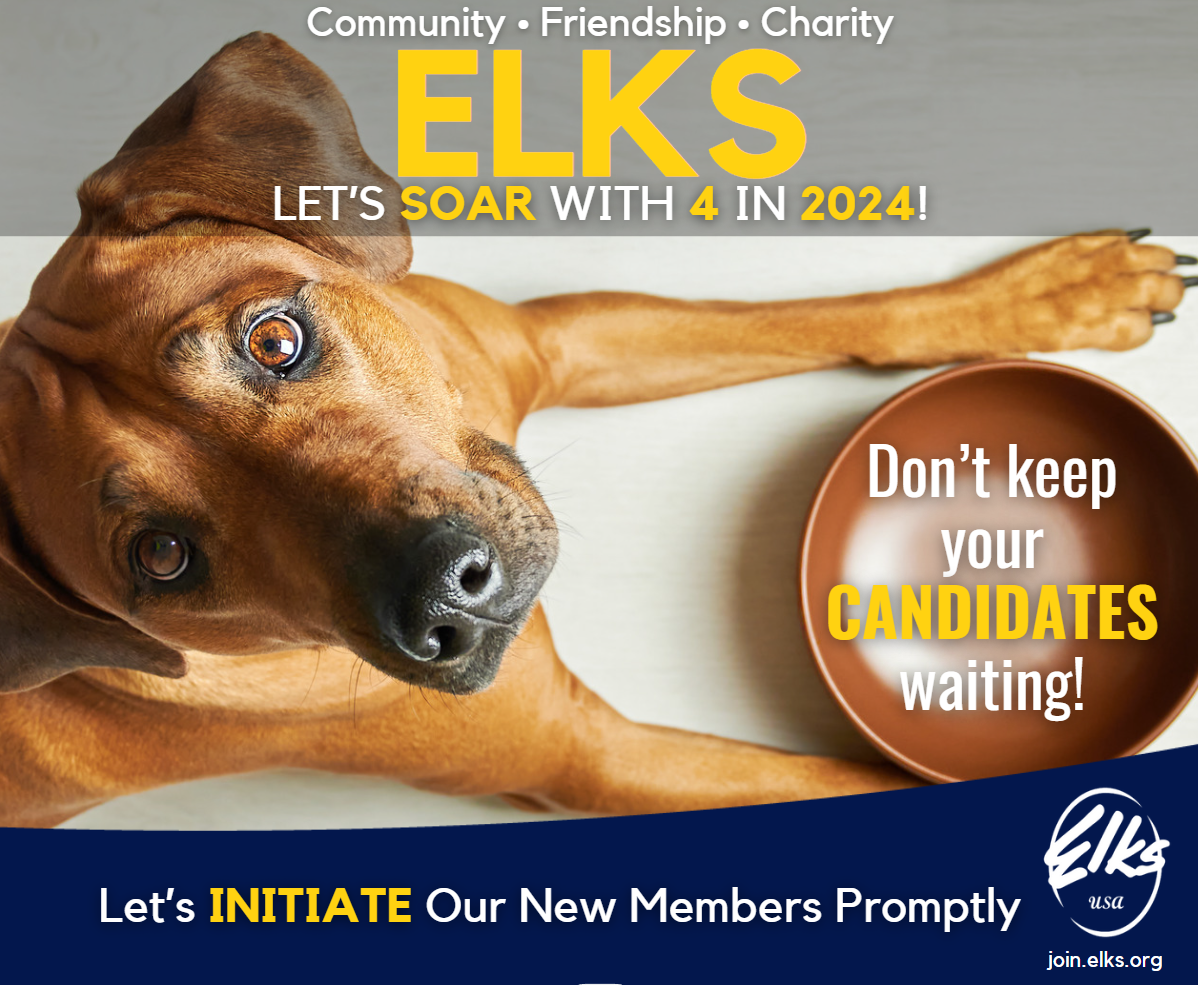 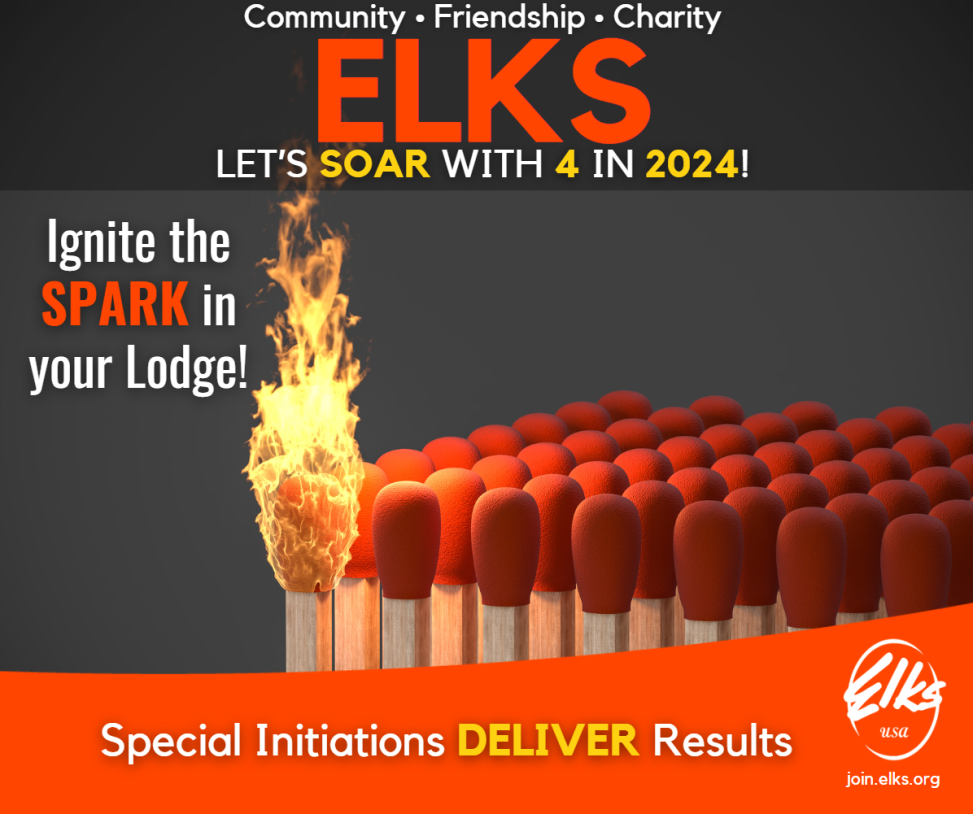 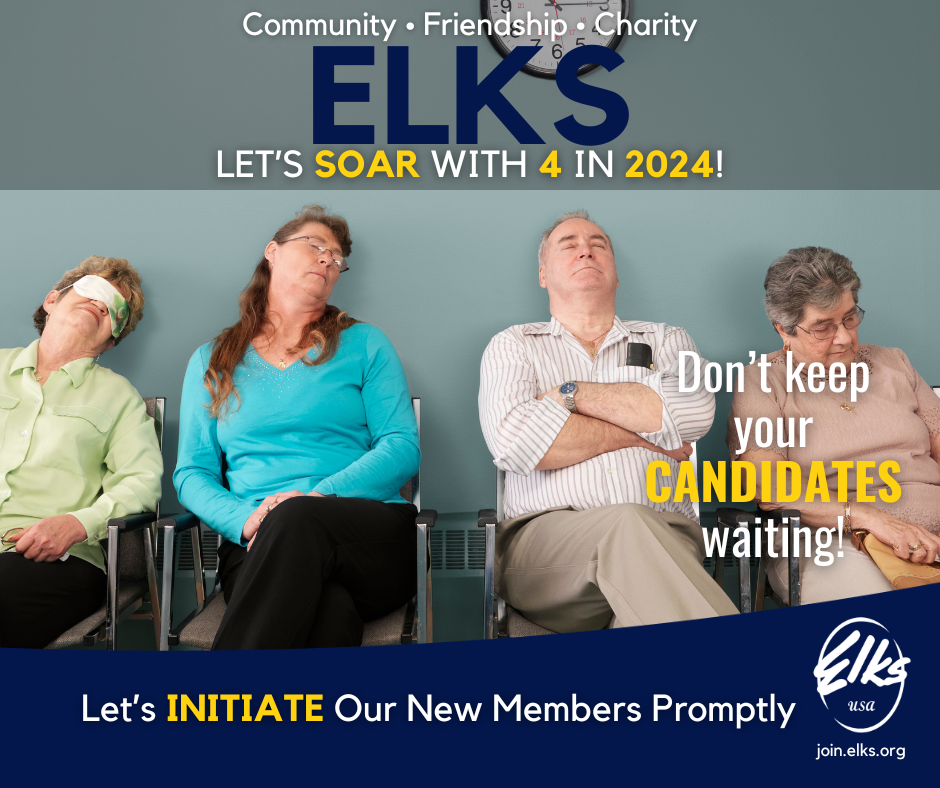 Targeted social media posts ENCOURAGE your members to take action!
Share the BENEFITS of Joining
Elks Pre-Orientation Video
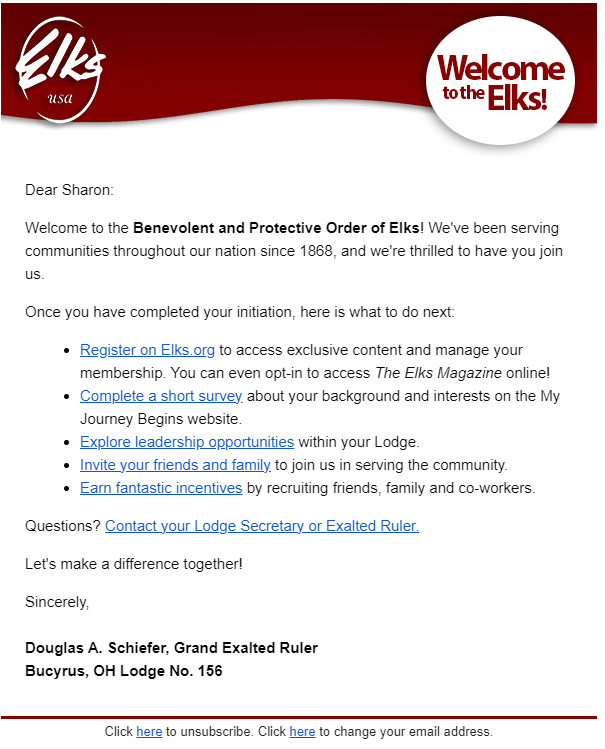 New GER 
WELCOME 
Greeting
Incentives to GROW Membership
Promote Top Recruiter Incentives 
Recognition and rewards for lodges and individuals
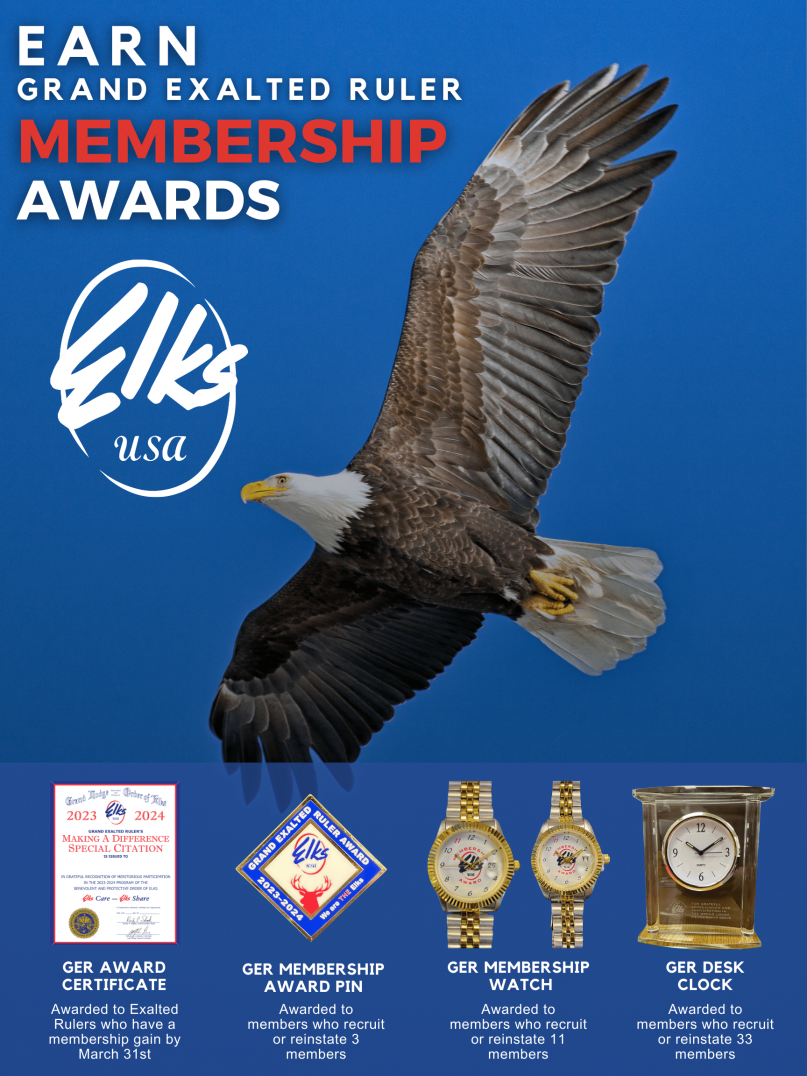 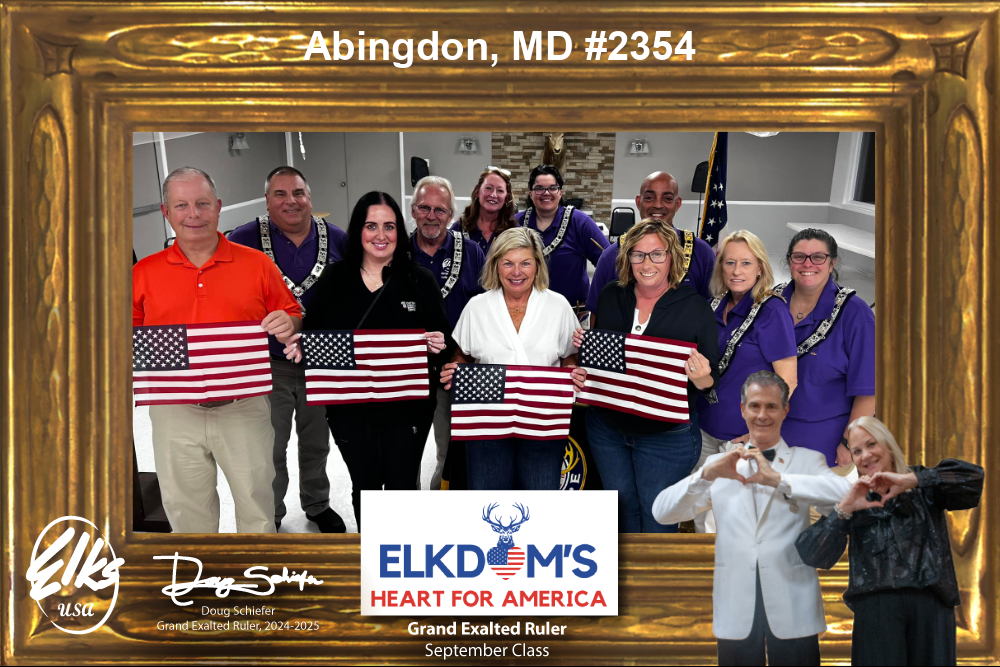 GER CHALLENGE Months (September & October): 
Encourage special initiations
Special CHALLENGE Months
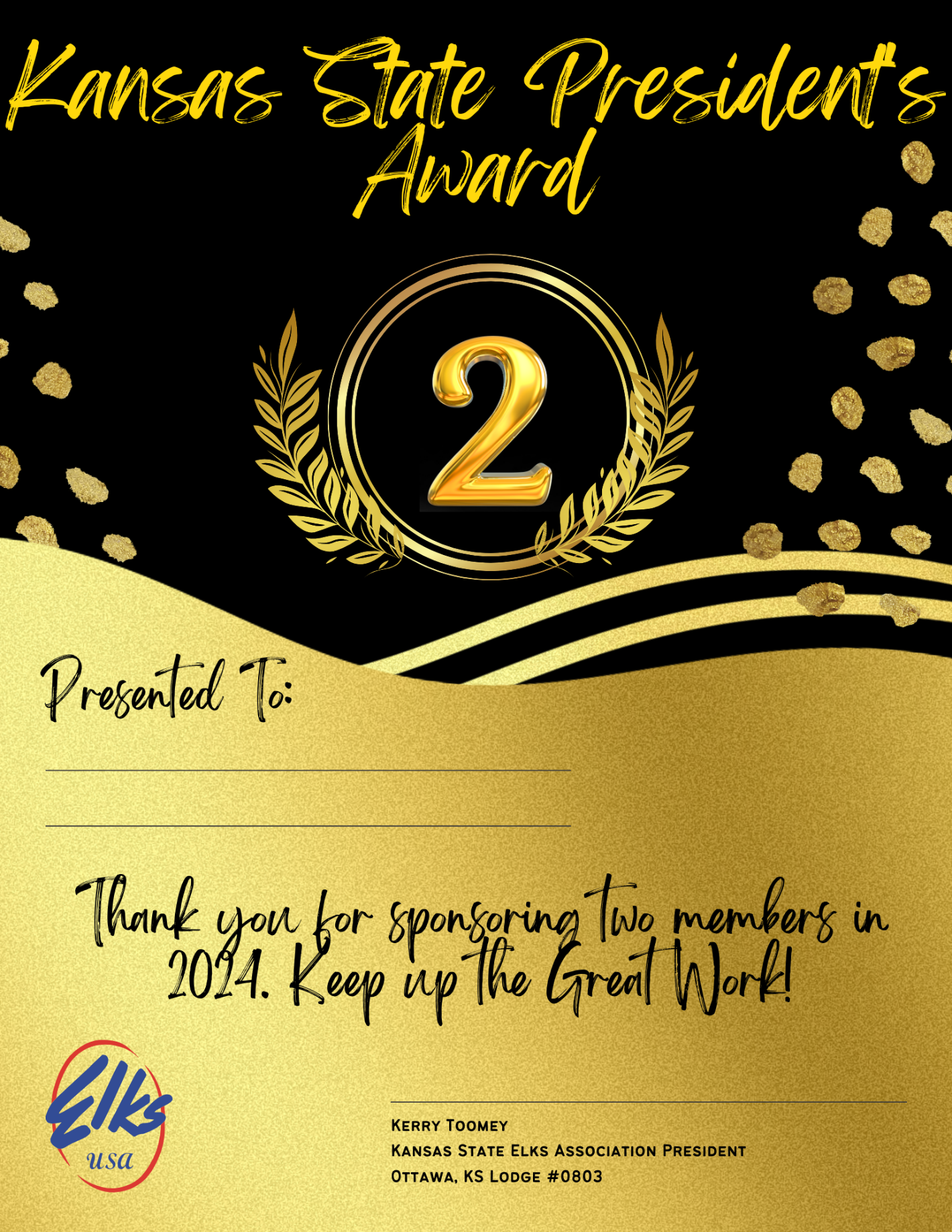 State President CHALLENGE Months (November & December): 
Encourage special initiations
Membership RETENTION Process
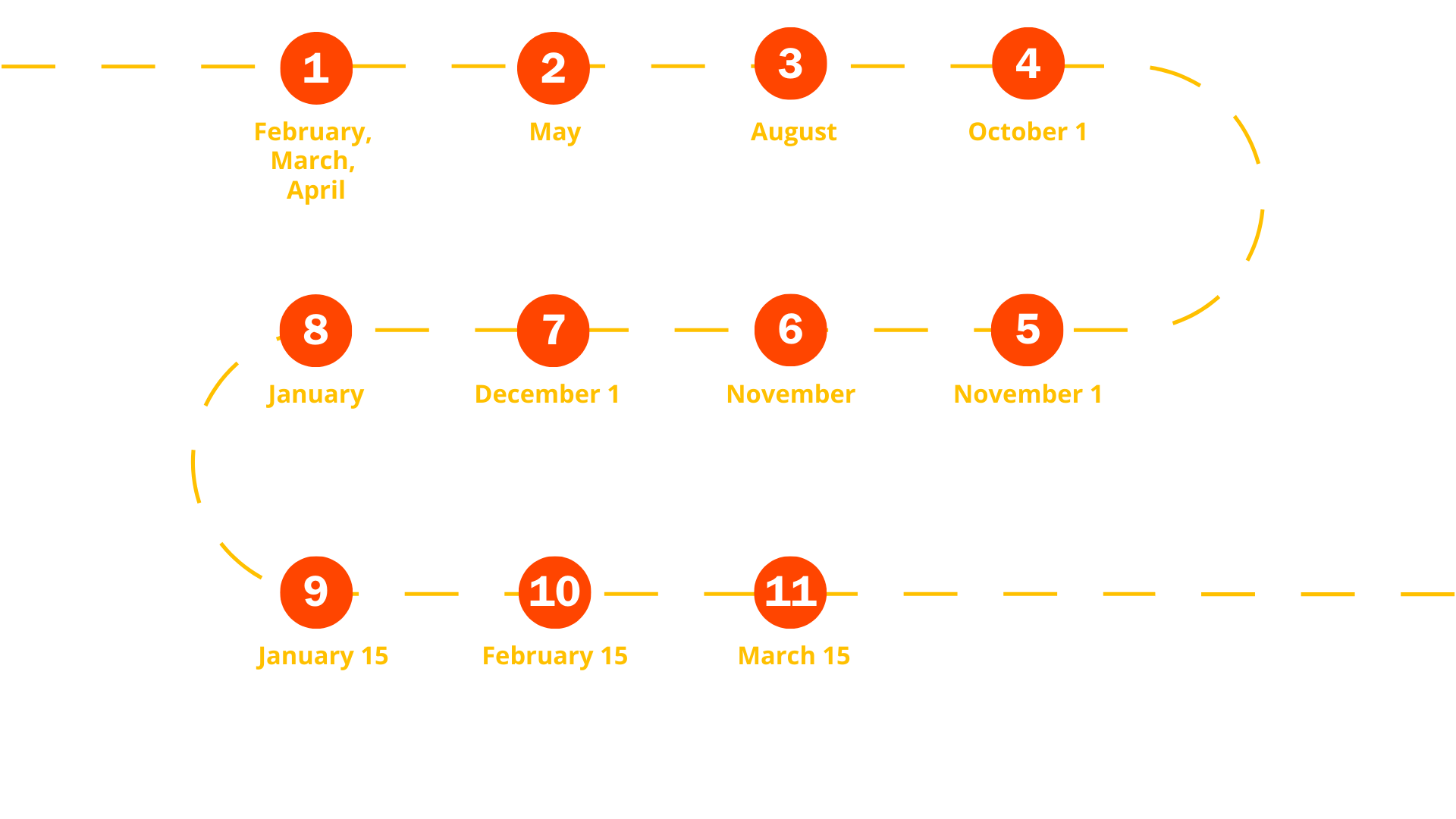 Retention Timeline: Guide lodges on communication touchpoints throughout the year
Highlight key months (October, December, January) for calls and follow-ups

Tip: Keep members engaged with events and activities that make them want to stay!
Digital OUTREACH Strategy - EMAIL
Fast, effective, can be seen on multiple devices/platforms
Keep them brief and engaging: use a sharable to grab attention and text to provide information
Avoid sending too much content—focus on key updates
Can provide weekly updates
Do not overuse for “Stuff”
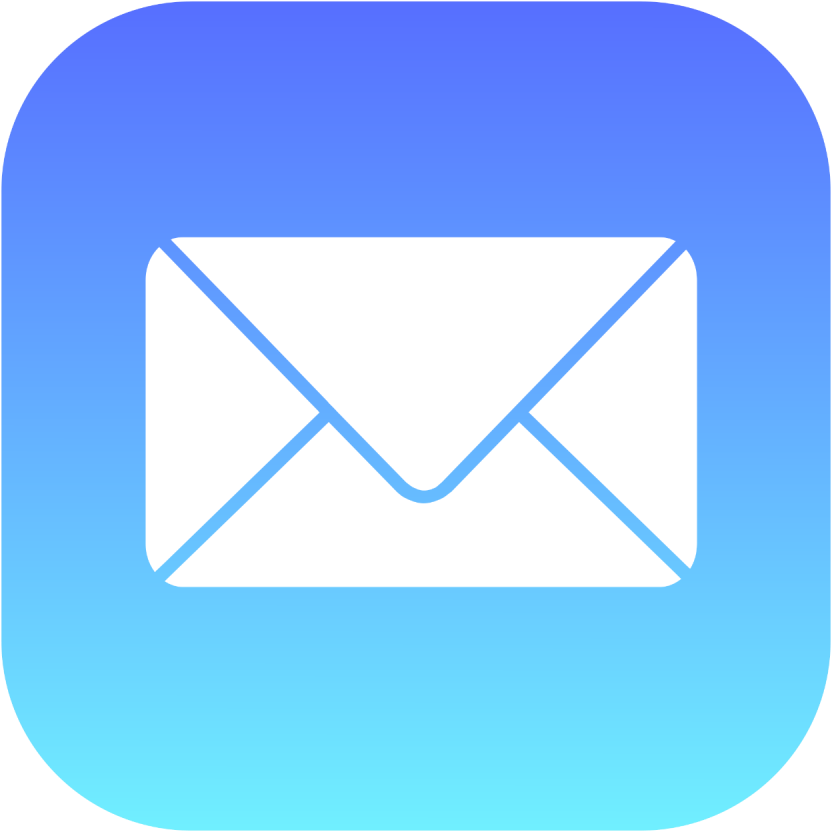 Effective Communication is CRITICAL to Reach Members!
Digital OUTREACH Strategy - TEXTING
Highly effective for reminders and personal connection
Keeps the member engaged 
Lodges using the free MyElks app can increase engagement – enhances retention
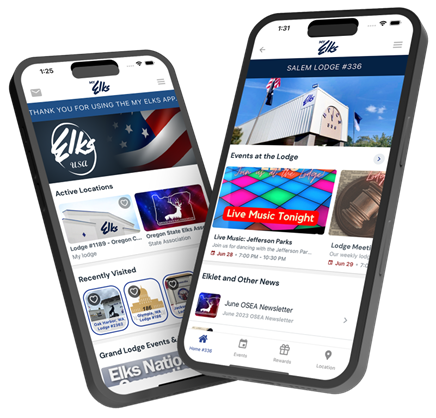 Effective Communication is CRITICAL to Reach Members!
Phone Calls
Go to after other techniques have not worked
Use scripts for phone calls to call members
Multiple types depending on whom you are calling
Membership Guide - Elks Lodge Membership & Marketing Guides
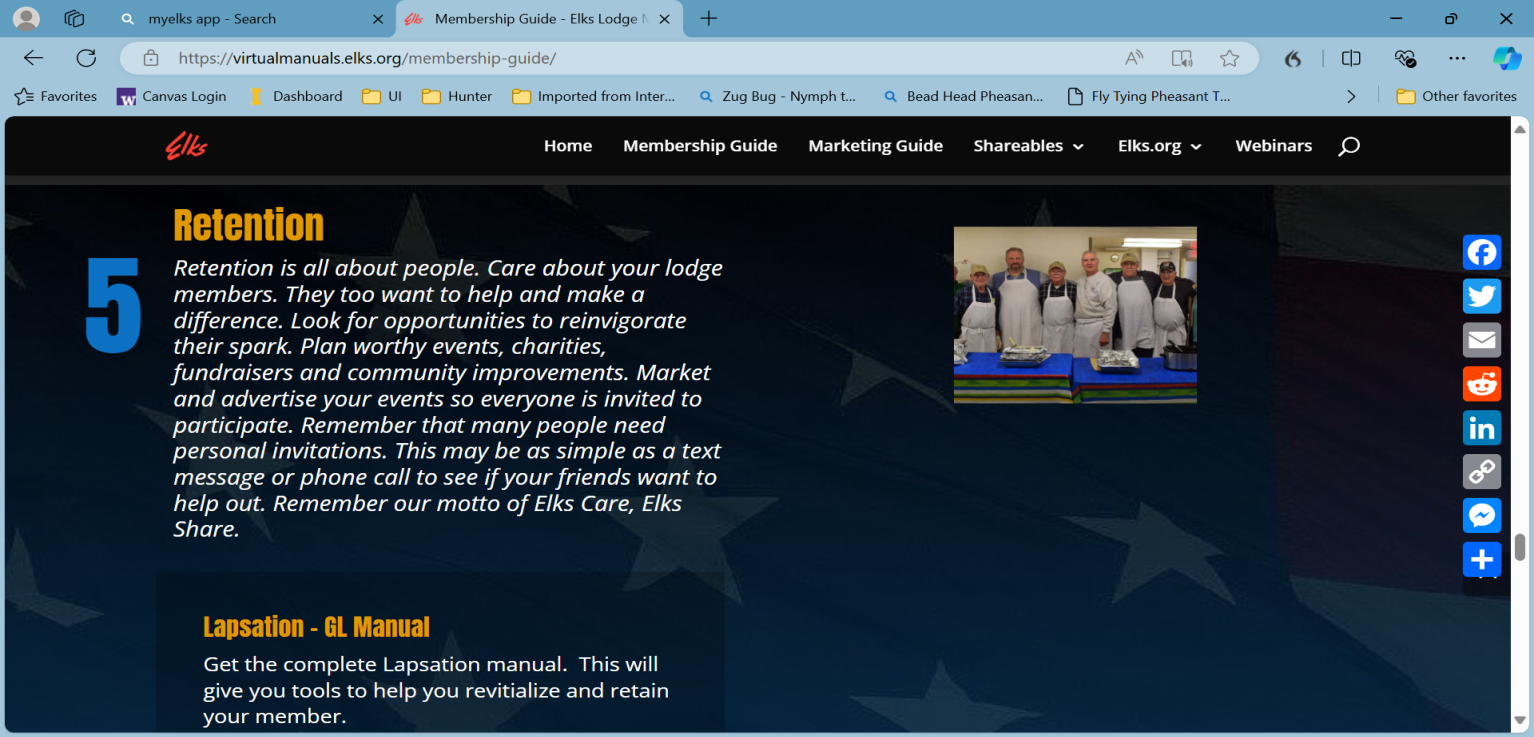 Delinquency POST CARD Mailing
September 18th Mailing
All Lodges Benefit
Encourages Reinstatement 
Provides a reminder of why dues are important
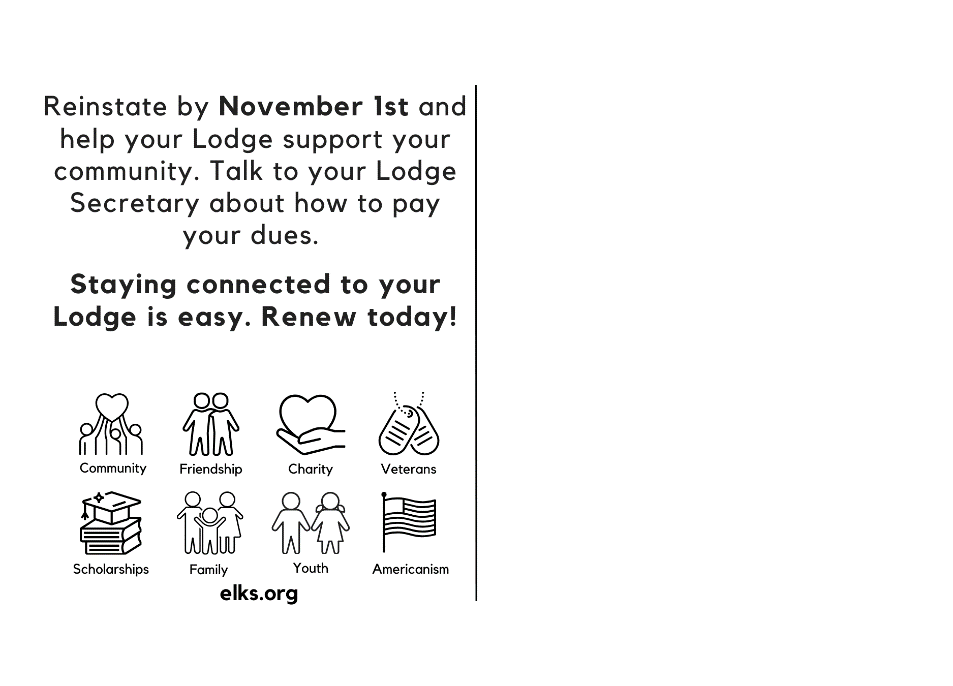 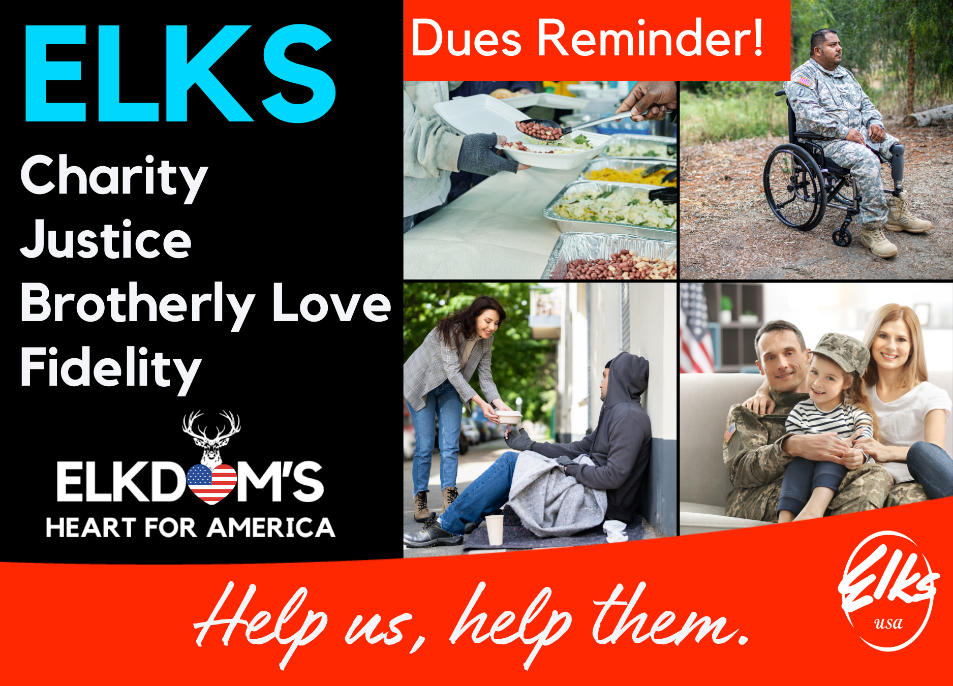 Tame the 3-Headed Dragon: Use ADDRESS Technology
Three-Tier Approach to Solid Address Management:
Address Element Correction (AEC)
Correct errors in address elements
Address Change Service (ACS)
Update addresses through change of service
National Change of Address (NCOA)
Track members’ new addresses nationwide

Dive Deeper: Learn About Address Management Tools
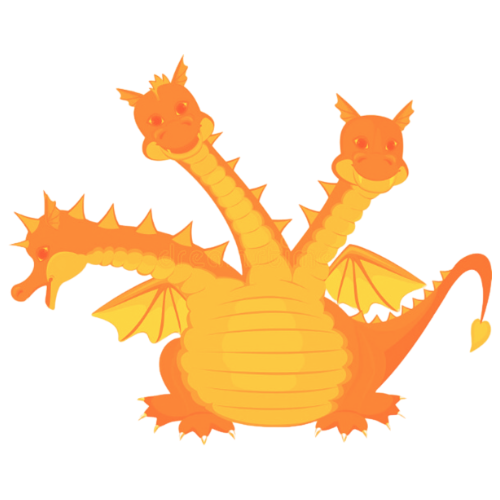 [Speaker Notes: It's important to recognize that effective membership billing plays a pivotal role in retention, directly influencing membership growth]
National BILLING Program Overview (Summary)
Significant Lodge Savings
$0.73 to mail dues invoices via USPS vs. $0.40 per invoice
Billing Program savings is 54%, a no-brainer
Estimated savings in Lodge labor costs: 50-100 hours/year
Modern Approach
Paperless
Better reporting and tracking of payments
Easier follow-ups
No local by-law changes
Direct deposit to Lodge accounts
Payments go directly to the local Lodge
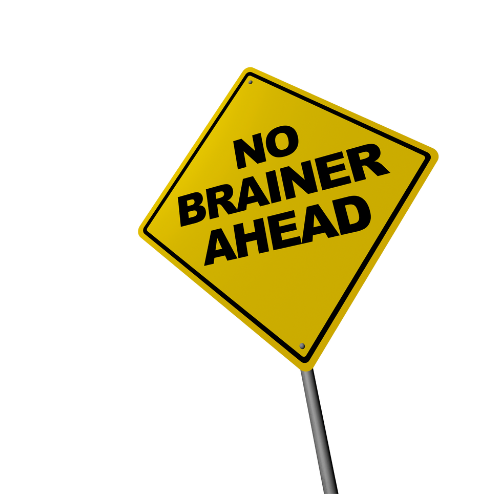 [Speaker Notes: It's important to recognize that effective membership billing plays a pivotal role in retention, directly influencing membership growth]
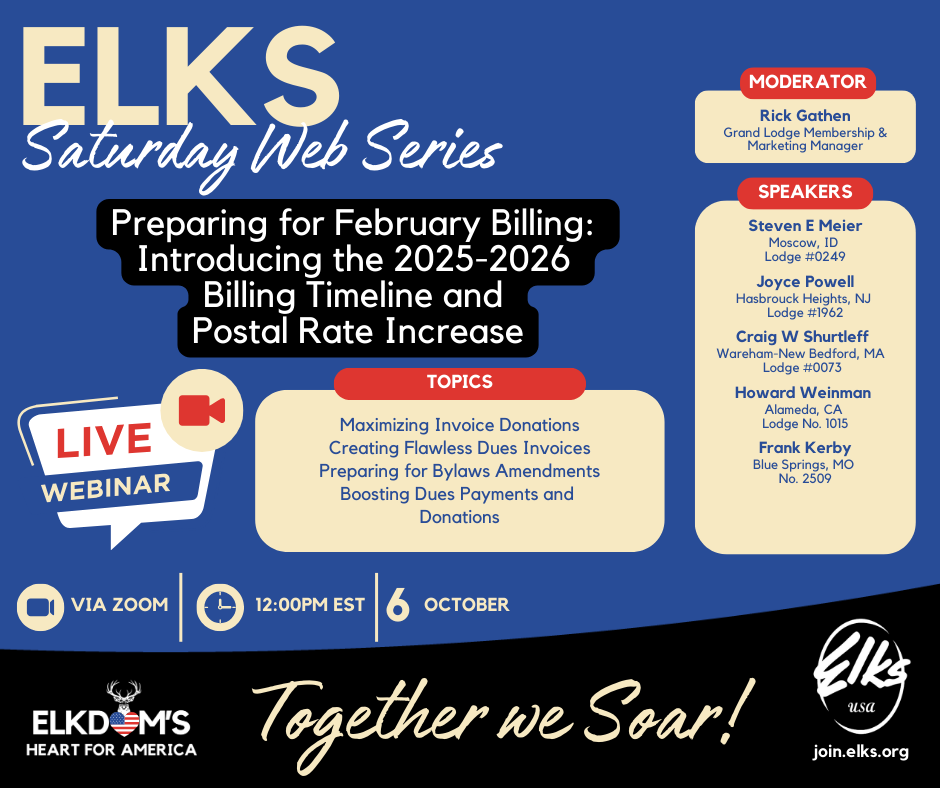 Soar with 4 Video
Resources for SUCCESS
Useful Tools for Membership Retention
Membership Guide 
https://virtualmanuals.elks.org/membership-guide/
Watch Past Training Webinars
https://virtualmanuals.elks.org/zoom-webinars/
Marketing Tools
Marketing Guide 
https://virtualmanuals.elks.org/marketing-guide/
Shareables 
https://virtualmanuals.elks.org/shareables/
Mobile App 
https://www.my-elks.com/
Virtual manuals 
https://virtualmanuals.elks.org/
Don’t forget to join the Grand Lodge Marketing & Membership Facebook Group
Questions?